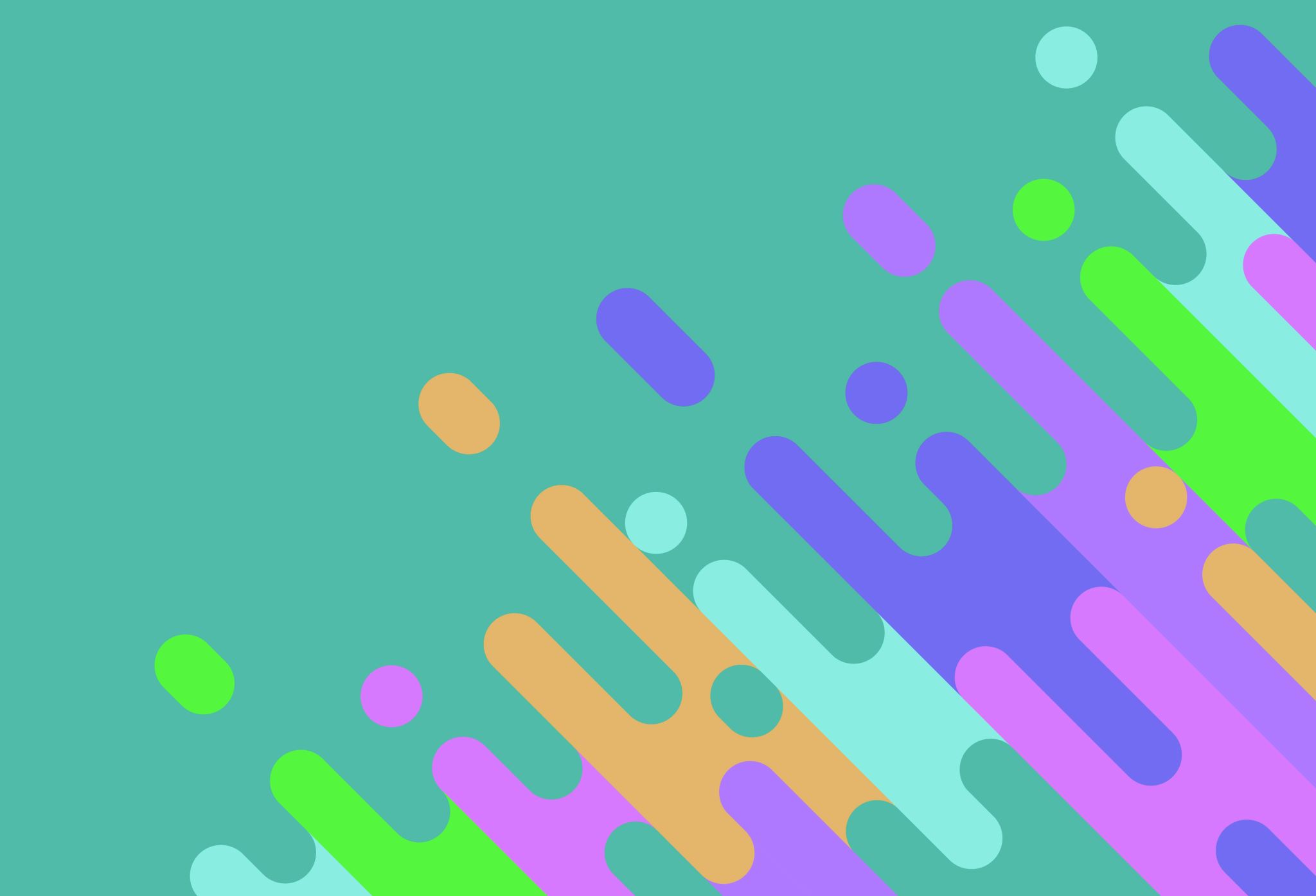 BÀI 6THỰC HÀNH VẼ VÀ PHÂN TÍCH BIỂU ĐỒ KHÍ HẬU
Vẽ và phân tích được biểu đồ khí hậu của một số trạm thuộc các vùng khí hậu khác nhau.
MỤC TIÊU
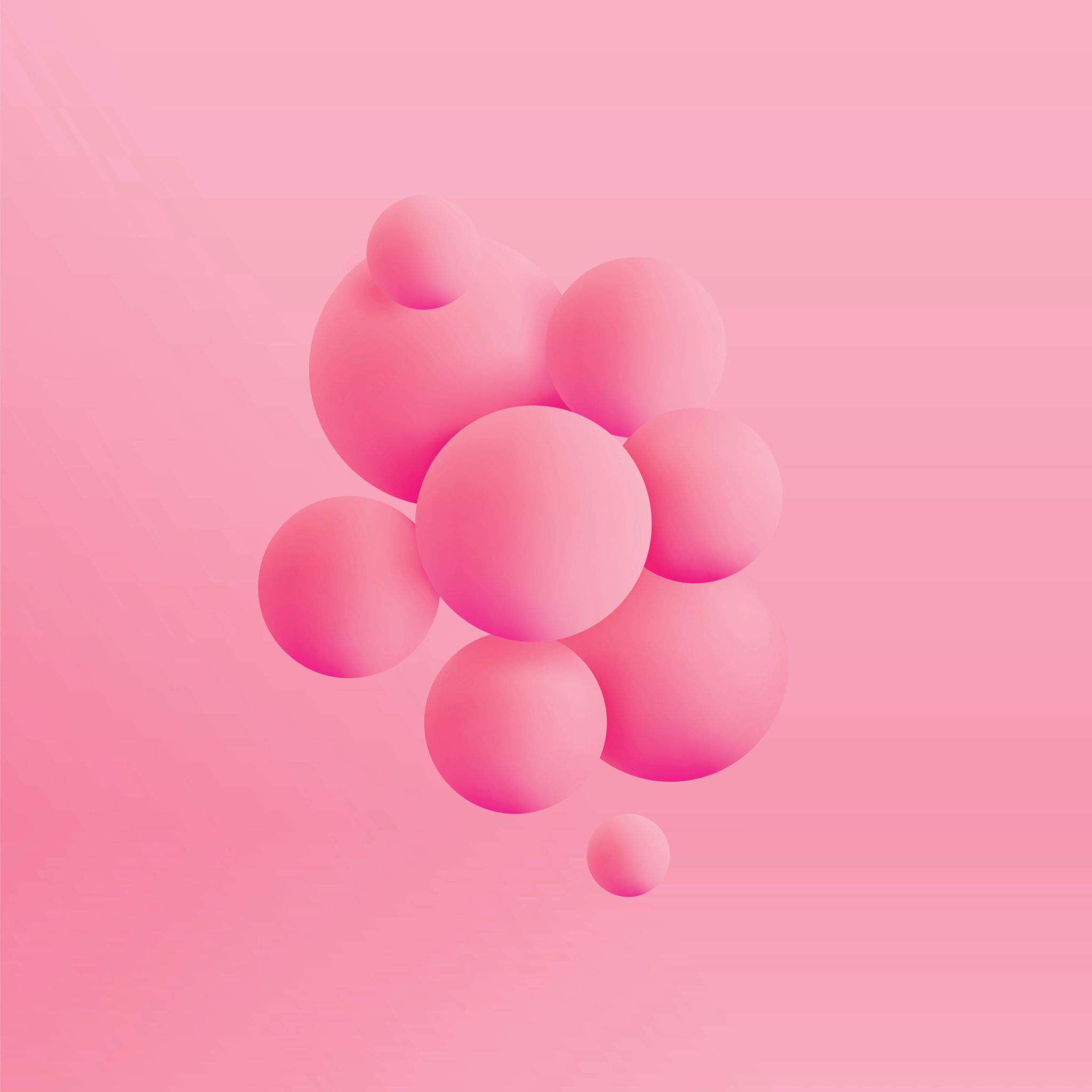 KHỞI ĐỘNG
Theo em, để biết được tình hình thời tiết, khí hậu củ một địa phương thì ta dựa vào đâu để biết?
https://www.youtube.com/watch?v=BrrFgoLJeyA
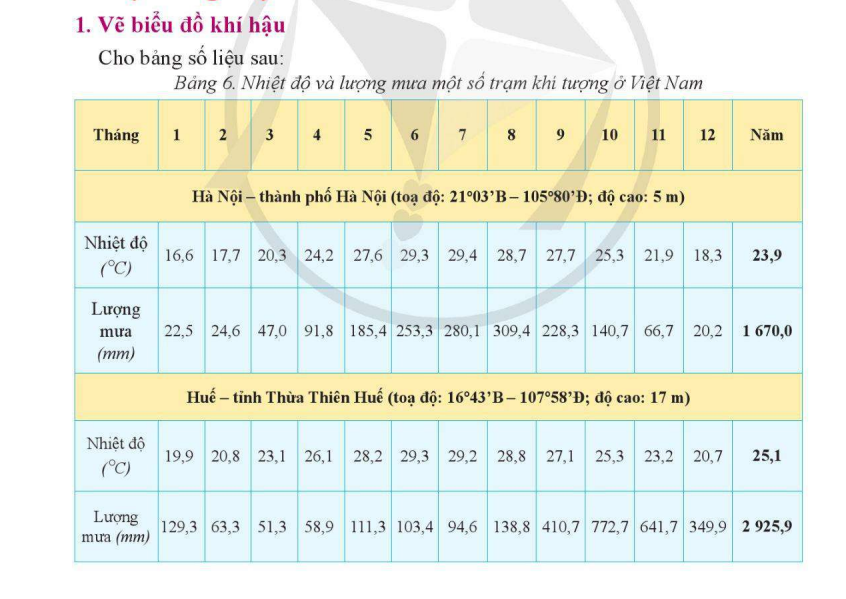 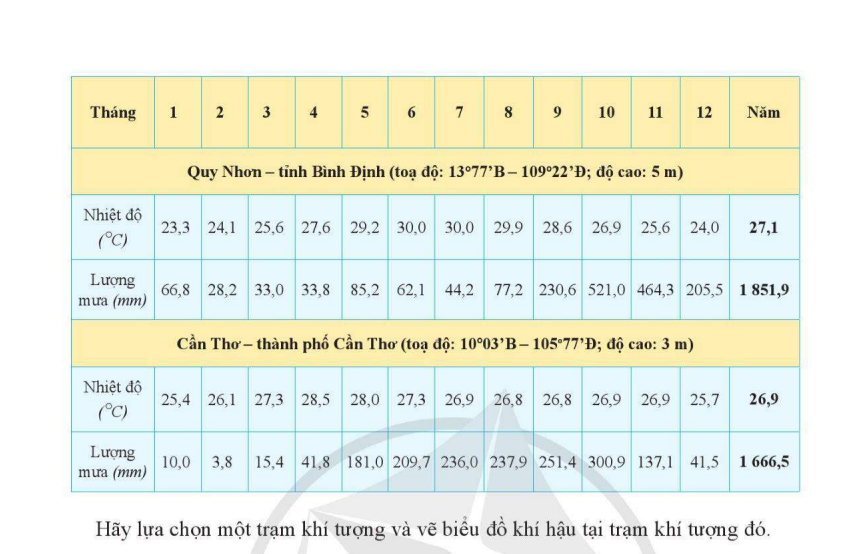 GV hướng dẫn HS các bước vẽ biểu đồ khí hậu:
Bước 1: Xác định các giá trị cao nhất trong bảng số liệu để tiến hành xây dựng hệ trục tọa độ.
Ví dụ: Hà Nội có nhiệt độ tháng cao nhất là 29,4°C, lượng mưa tháng cao nhất là 309,4mm.
Bước 2: xây dựng hệ trục tọa độ, bao gồm 1 trục hoành và 2 trục tung
- Trục hoành thể hiện các tháng trong năm (12 tháng)
- Trục tung: (2 trục)
+ Một trục nhiệt độ: Ta sẽ lấy giá trị cao nhất trên trục thể hiện nhiệt độ là khoảng 35°C để cân xứng với trục lượng mưa.
+ Một trục lượng mưa: Ta sẽ lấy giá trị cao nhất trên trục thể hiện lượng mưa là khoảng 350mm. 
Bước 3: Vẽ biểu đồ lượng mưa
- Vẽ lần lượt tuần tự các cột lượng mưa từ tháng 1 cho đến tháng 12.
- Tháng 1 và tháng 12 sẽ vẽ liền với trục
Bước 4: Vẽ đường biểu diễn nhiệt độ
- Xác định các điểm nhiệt độ giữa các tháng.
- Nối các điểm lại thành một đường liên tục.
Bước 5: Hoàn thiện biểu đồ
Bổ sung bảng chú giải, tên biểu đồ
Tự vẽ biểu đồ
phiếu 
học tập số 1
phiếu học tập số 2
Kết quả
phiếu học tập số 1
Kết quả
phiếu học tập số 2
Luyện tập
VẬN DỤNG
HƯỚNG DẪN VỀ NHÀ